Nordstrand gutter 2001
Flest mulig, lengst mulig best mulig!
Treningsplan sesongen 2014
Trenersituasjonen
Keepertrening klubbens regi.
Vi trener tre ganger pr. uke fra oppstart.
Innhold.
Fire ganger pr. uke for de som ønsker det i fra februar.
Den fjerde økten innhold, fotballkoordinasjon og eksplosivitet.
Keeperne skal ha egen ferdighets trening.
Helgesamling
Treningsleir
Treningsplan sesongen 2014
Hospitering/SUP/Kretslag
Differensiering
Nye spillere
Egentrening
Ferietrening
Forberedelser 
Kosthold
Kommentar fra foreldre:
Spørsmål om gruppene kan ha andre navn (f.eks. farger) enn 1, 2a og 2b
Bør ha plan for kosthold på cuper. Dette tar foreldre som er med ansvar for.
Flott hvis trenere får til en-til-en samtaler med gutta
Trenere ønsker at foreldre sover med gutta i Arvika
Årsplan sesongen 2014
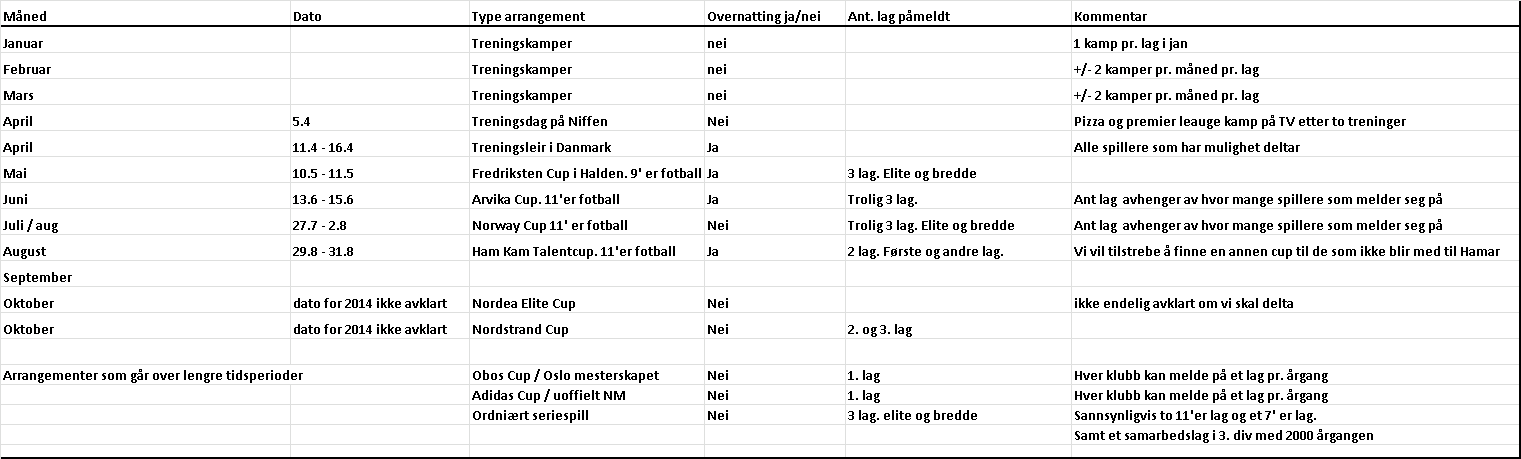 Foreløpig avtalte treningskamper
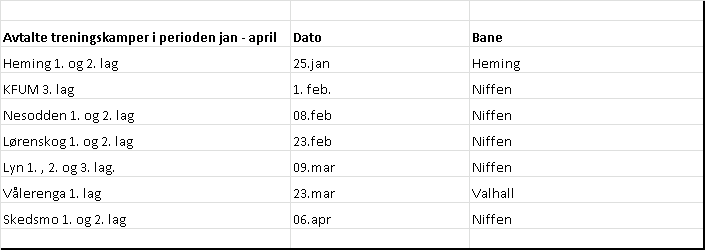 Treningsleir Danmark 11-16 april
Svært gode erfaringer fra deltagelse i 2012 og 2013.
Viktig del av sesongforberedelsene.
Mer enn 100 spillere og ledere fra hele klubben på tur.
Unike fasiliteter. 
Kostnad 4.000 kr.  - fire måltider pr. dag. 
Påmeldingsfrist man. 27. januar.
Innbetaling til trinnkonto. Merk innbetalingen med barnets navn.
Diverse
Vi tar i bruk S2S.net som planleggingssystem 
Registrering av oppmøte på treninger
Info om treninger og kamper
Melde forfall til treninger og kamper
Innkalling til kamper

Bruk av hjemmesiden…?
Administrasjon
Endring av adresse og annen informasjon
Husk å sende både til NIF og oss
Treningsavgifter
Husk å betale i tide så vi slipper å purre
Kjøp av treningsklær
Ingen fellesinnkjøp i år
Ca 20% rabatt hos Torshov sport
Økonomi
Salg av Omega3-kapsler
Hofset Biocare AS
180 kapsler per boks med Omega3 laget av laks selges for kr 150
Fortjeneste per boks er kr 100
7 bokser per spiller gir kr 700 i lagkassa
Kakelotteri
Håper på 3 kakelotteri i løpet av sesongen. Det er barna som står på disse. Dato kommer. Innbyrdes bytte dersom dere ikke får det til.